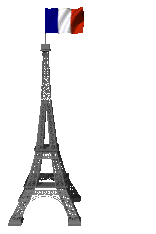 596
МО учителей французского языка
ГБОУ СОШ №596 г.Санкт-Петербурга
                        (2012-2013)
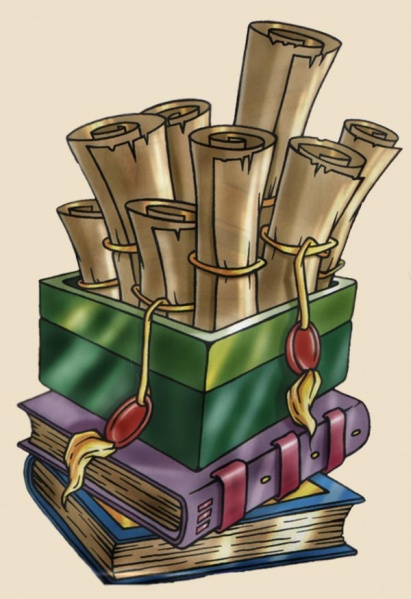 Участие в городских и
 районных проектах
Городской экологический конкурс, организованный Французским институтом
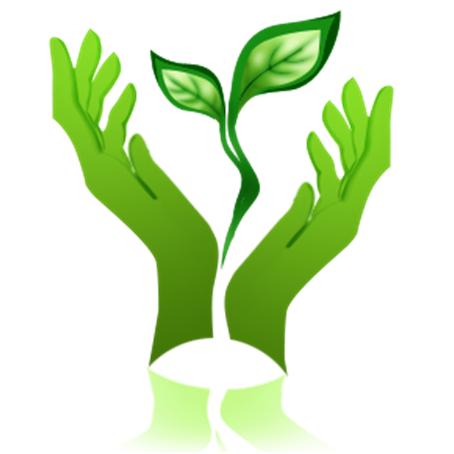 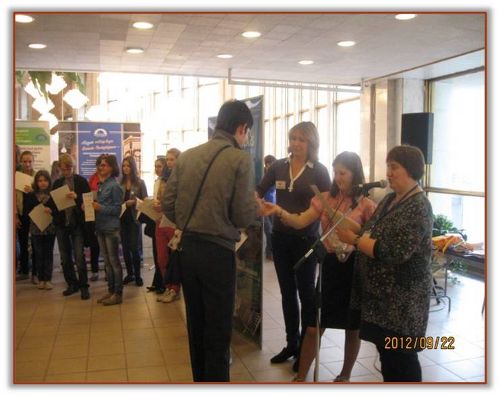 Анна Тубольцева и
 Андрей Шаров,
участники проекта
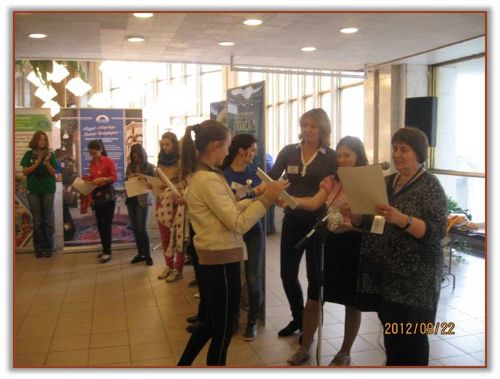 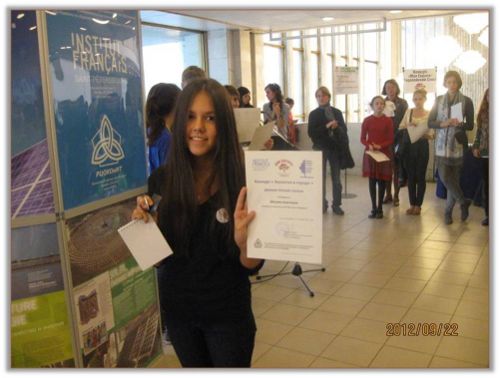 Анастасия Шегрен получила диплом III степени
Конкурс проектных работ по иностранному языку
                  «Поликультурный мир»
В конкурсе приняли участие учащиеся 9б и 10 а
 классов с проектами на французском языке. Один
 из проектов был удостоен диплома победителя.
 С этими же проектами мы участвовали в «Приморских
 лицейских чтениях» и в «Творческой мозаике»
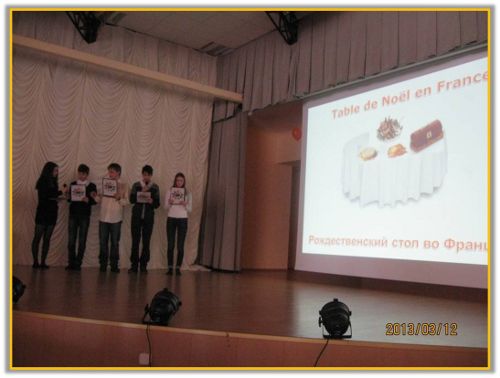 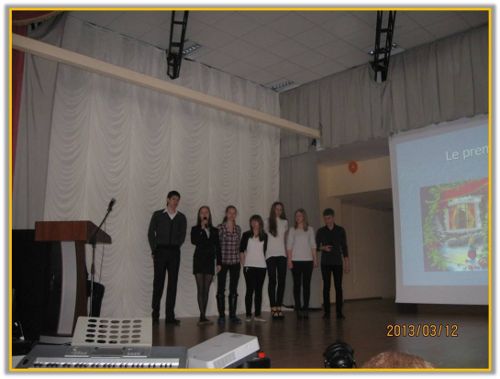 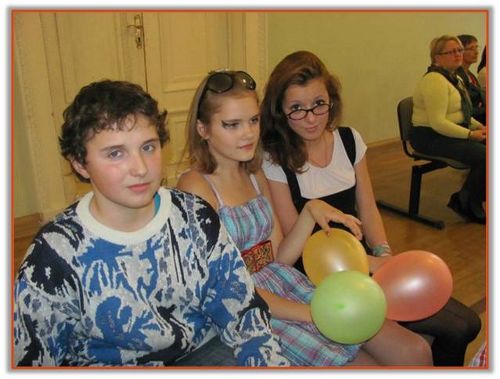 Городской конкурс «Знаете ли вы Лафонтена?»
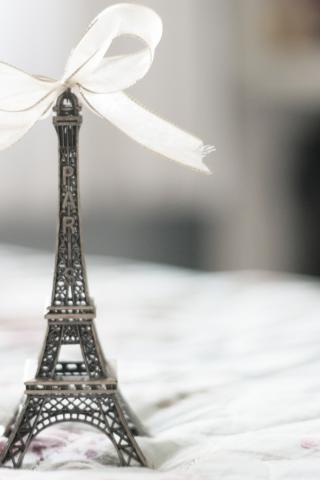 Мероприятия, праздники
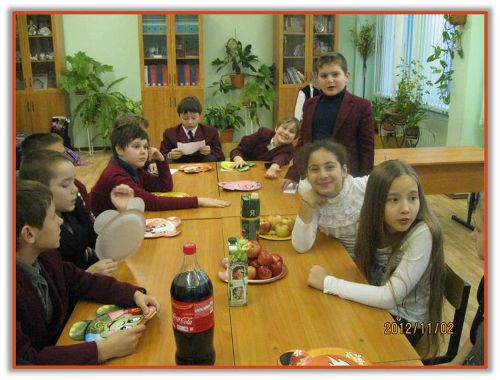 В этом году мы впервые 
провели праздник яблока.  
Получилось весело, вкусно
 и полезно  с точки зрения 
языка
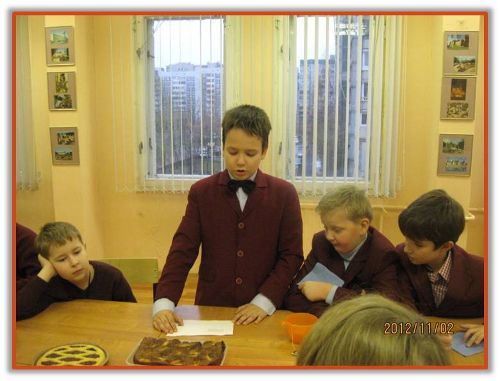 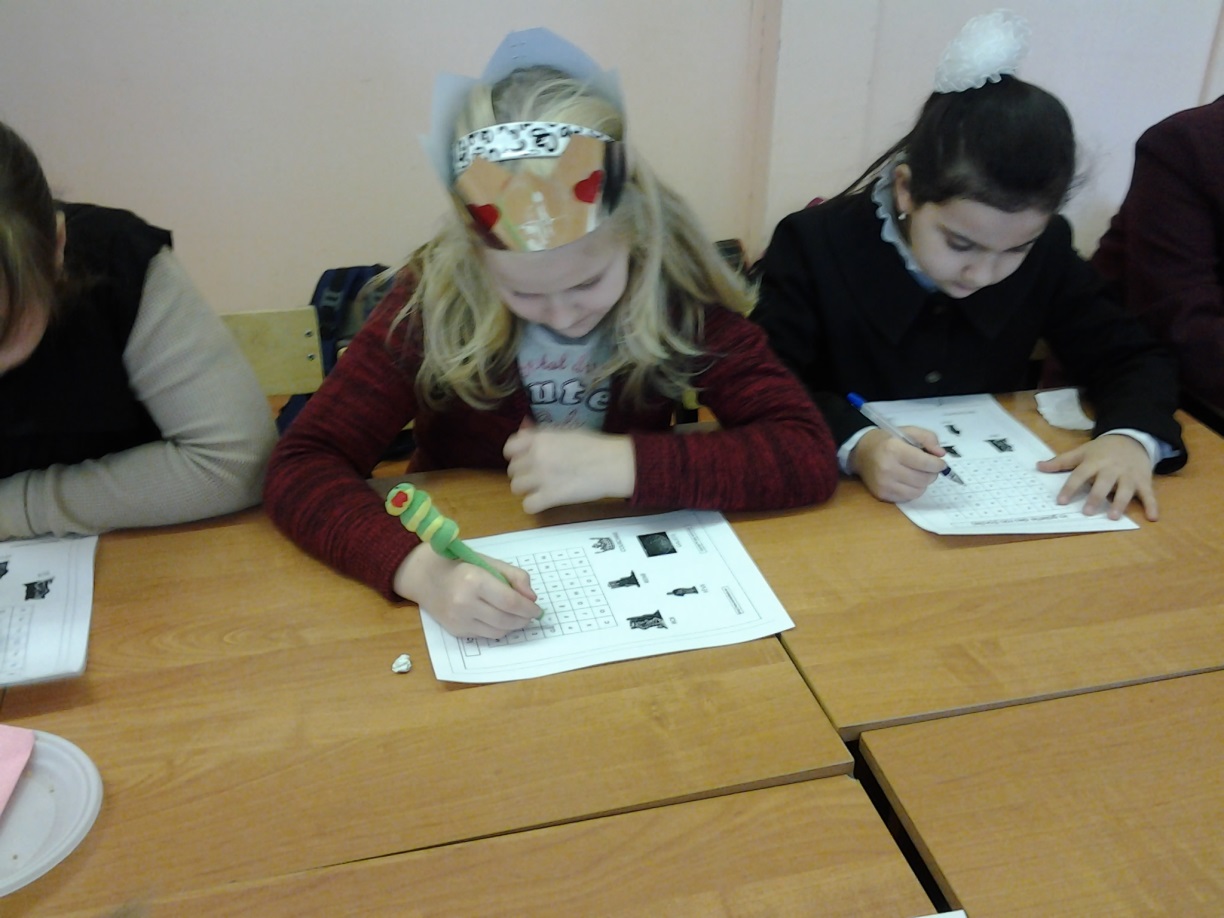 Праздник 
Бобового Короля
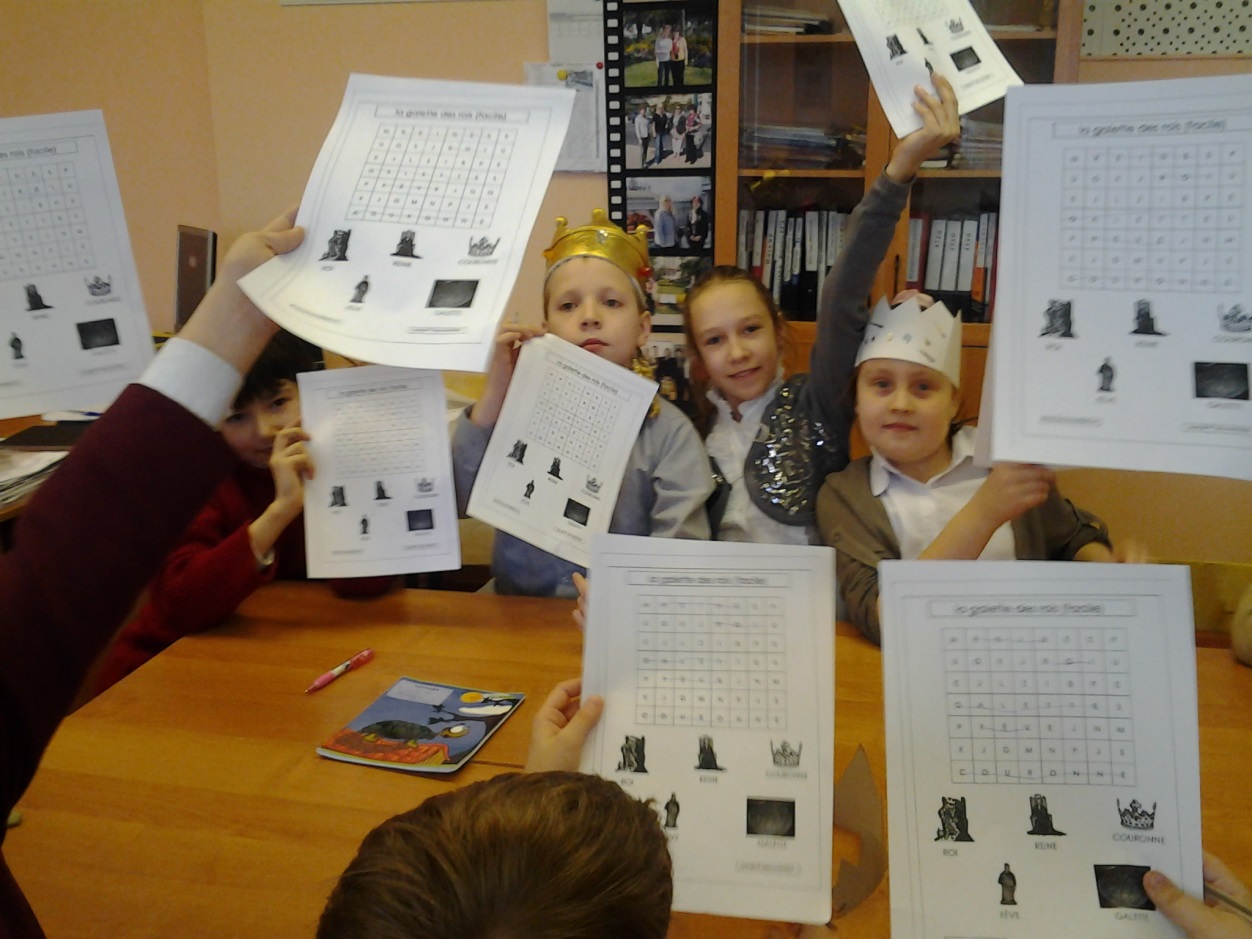 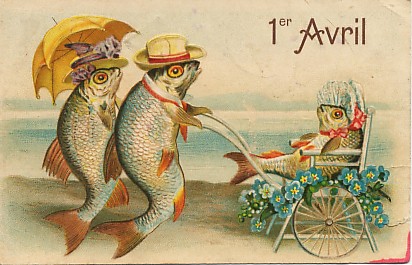 1 апреля состоялся в группах традиционный 
праздник юмора  Poisson d’avril. Неизменными
 атрибутами этого праздника являются рисунки,
 конкурсы на лучшую первоапрельскую рыбку.
В 2013 году международный экзамен DELF сдали :
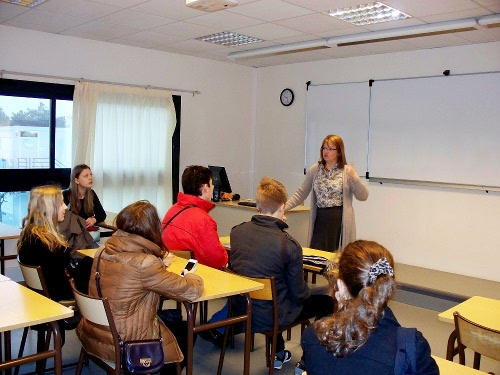 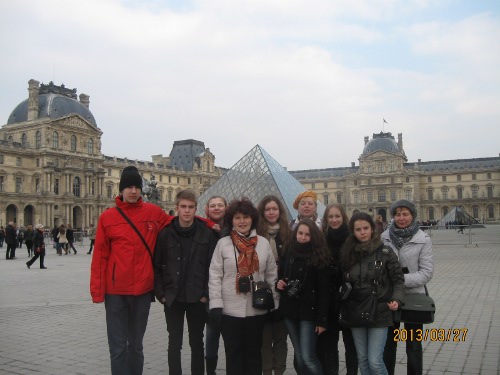 Обмен с лицеем
Жанны д’Арк 2013
Проведение районного тура Всероссийской олимпиады
                  по французскому языку
Наши победители в районной олимпиаде
5 класс
1 место – Зыбкина Надежда  
2 место – Танюхина Екатерина  
3 место – Каракозова Елизавета
6 класс
1 место –Айтюкова Юлия 
3 место – Максимова Ксения
7 класс
2 место – Аликин  Даниил
8 класс 
1 место – Скороходова Елена
9 класс
 2 место – Марченко Андрей 
3 место – Стафеев Иван
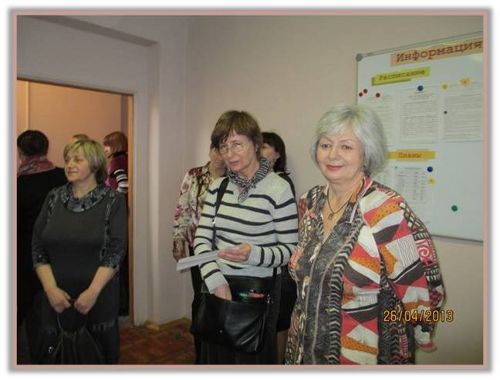 Городская олимпиада 
для учащихся 4-х классов
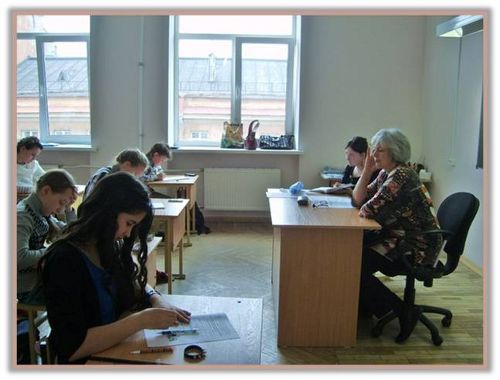 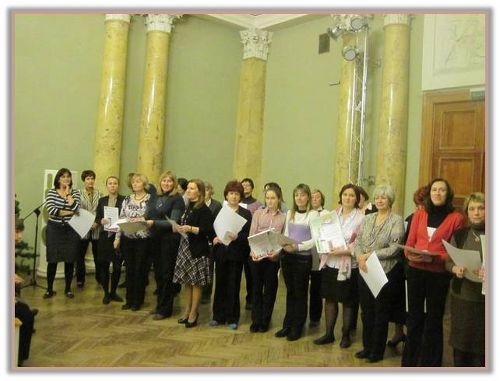 Награждение в
 Аничковом  дворце
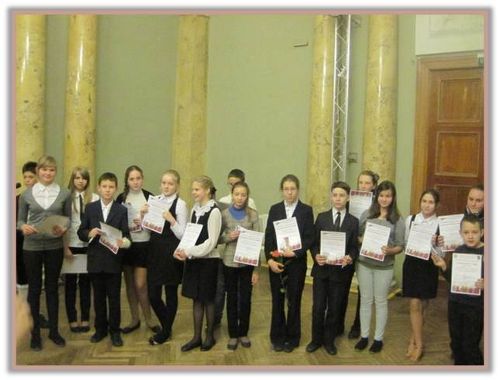 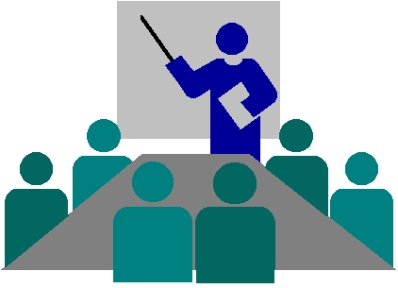 Участие учителей МО в семинарах,
 конкурсах, презентациях
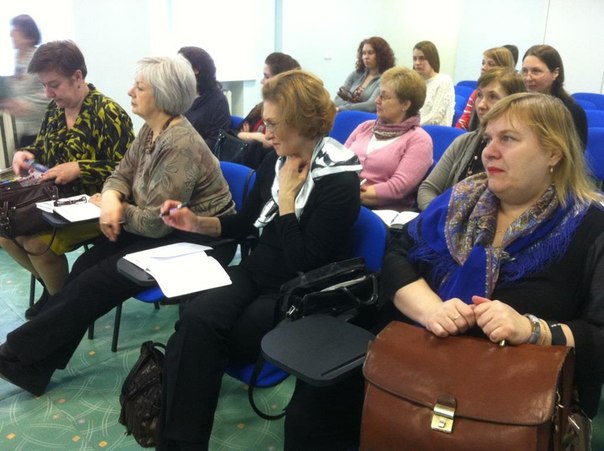 Традиционный  мартовский семинар для
 учителей французского языка Санкт-Петербурга
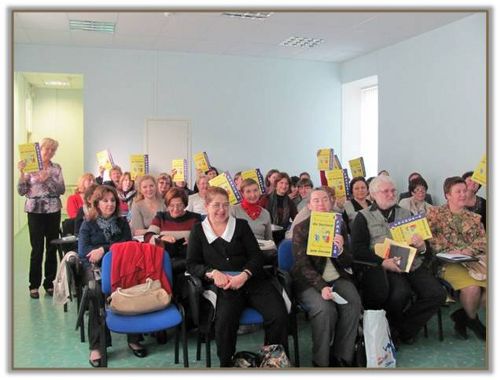 День педагогической книги (АППО)
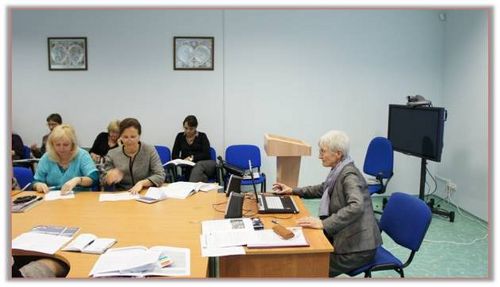 Семинар по подготовке к олимпиадам, 
встреча с автором пособия Бубновой Г.И.
Выездной семинар для преподавателей
французского языка Северо-Западного
региона
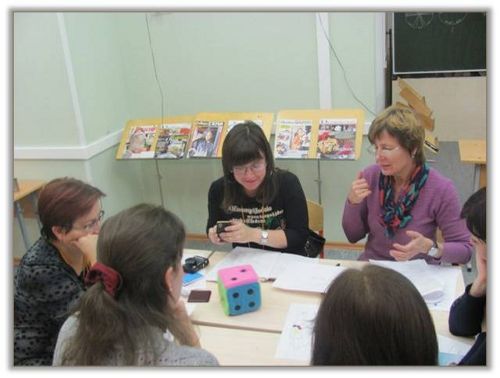 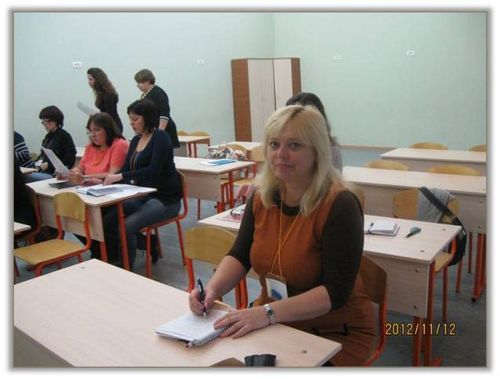 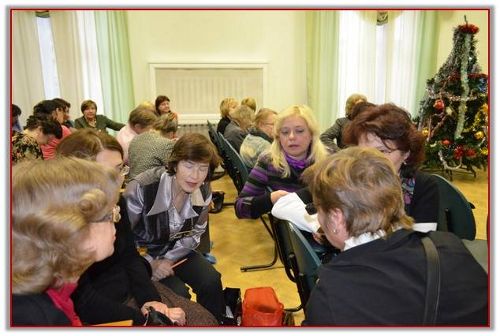 Городской семинар «Игровые технологии
 на уроке французского языка»
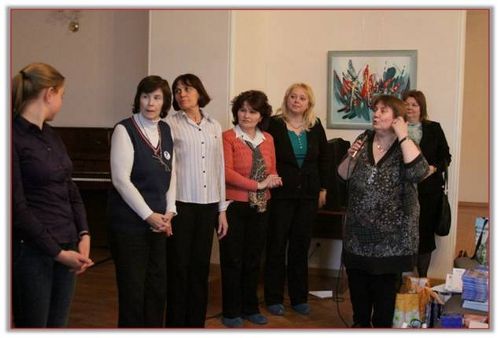 Традиционный консульский диктант…
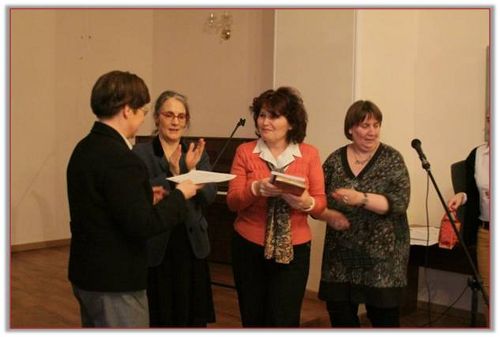 …в котором мы заняли 1 место
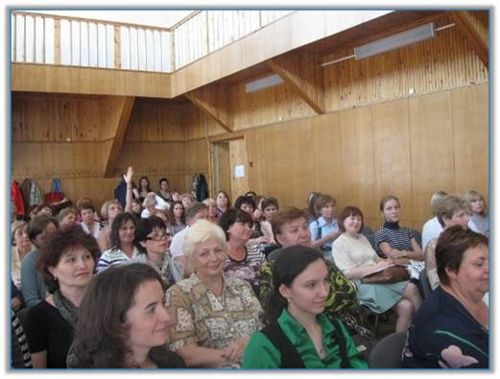 Cеминар по подготовке к ГИА и ЕГЭ
 по французскому языку 
                                           (июнь 2013)
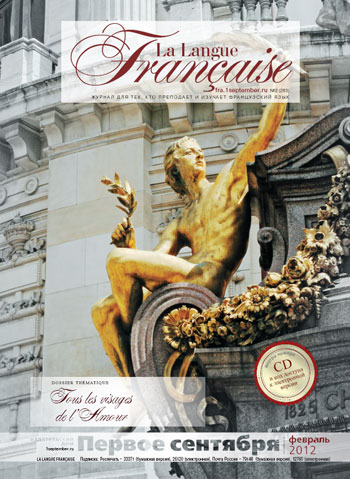 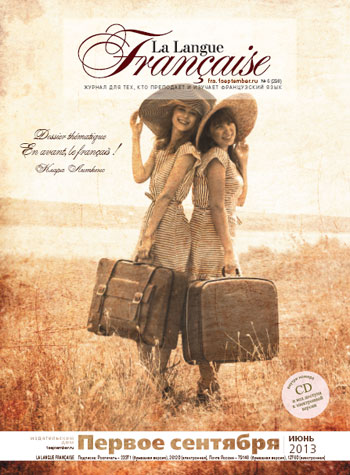 Публикации МО французского языка
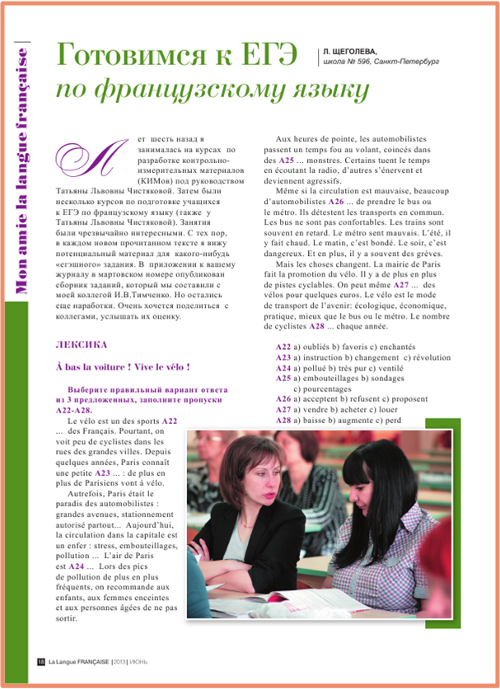 Статья «Готовимся
к ЕГЭ по французскому языку»
Журнал «Французский язык»
(июнь 2013)
Автор Щеголева Л.М.
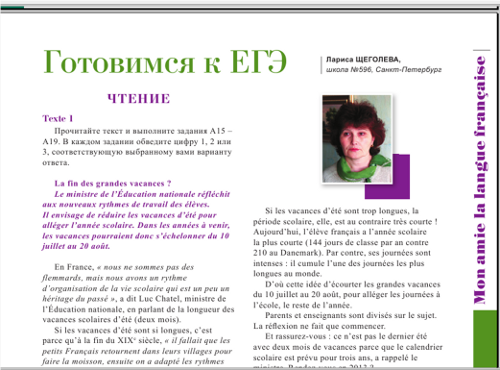 Продолжение публикации  «Готовимся к ЕГЭ» в августовском  номере  журнала
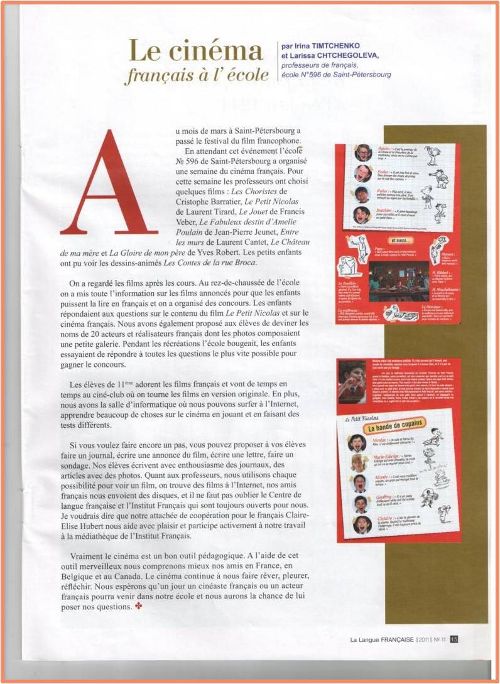 Статья « Le cinéma français à
l’école »
Журнал «Французский язык»
Авторы Тимченко И.В.
                  Щеголева Л.М.
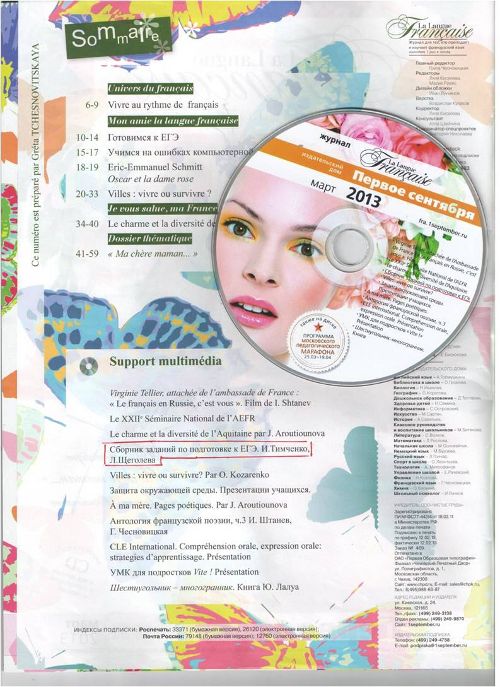 В журнале «Французский язык» 
в марте 2013 года опубликован
 «Сборник заданий по подготовке
к ЕГЭ» , авторы Тимченко И.В.,
Щеголева Л.М. (в электронном
 виде)
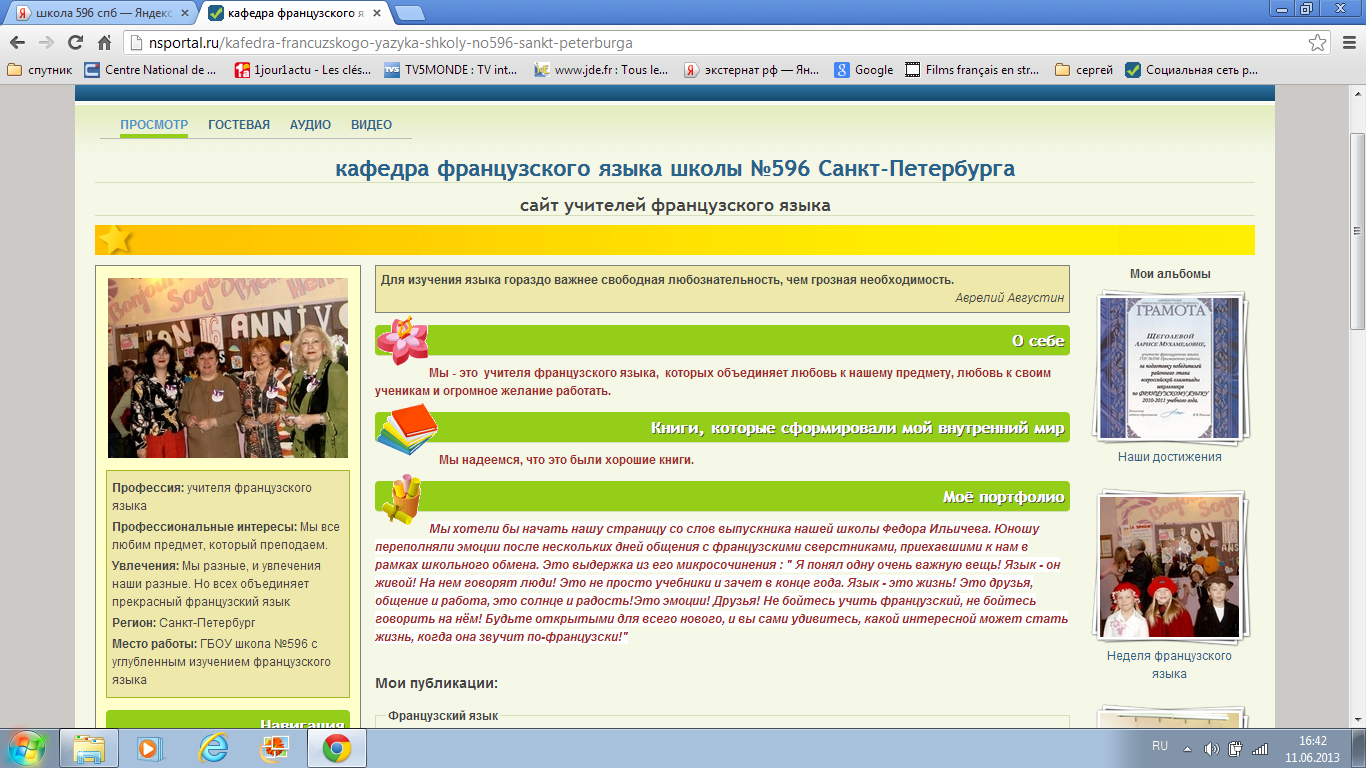